The Regions of Canada
The Canadian Shield
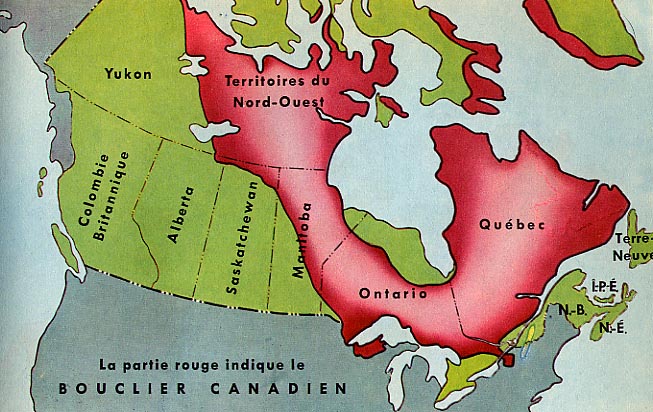 The Canadian Shield
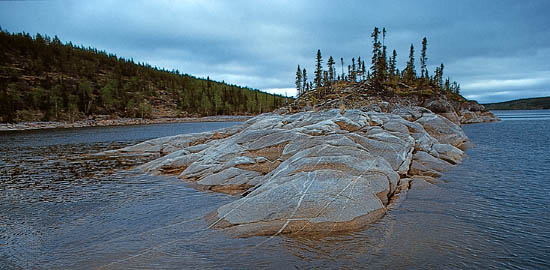 The Canadian Shield
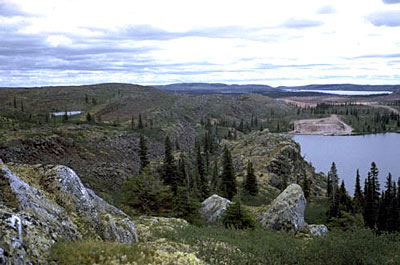 Appalachian Mountains
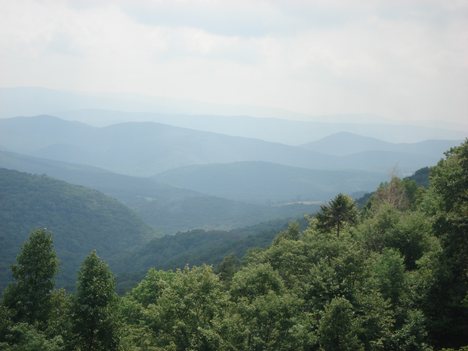 Appalachian Mountains
Appalachian Mountains
Western Cordillera
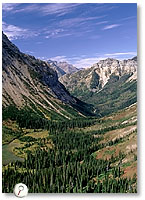 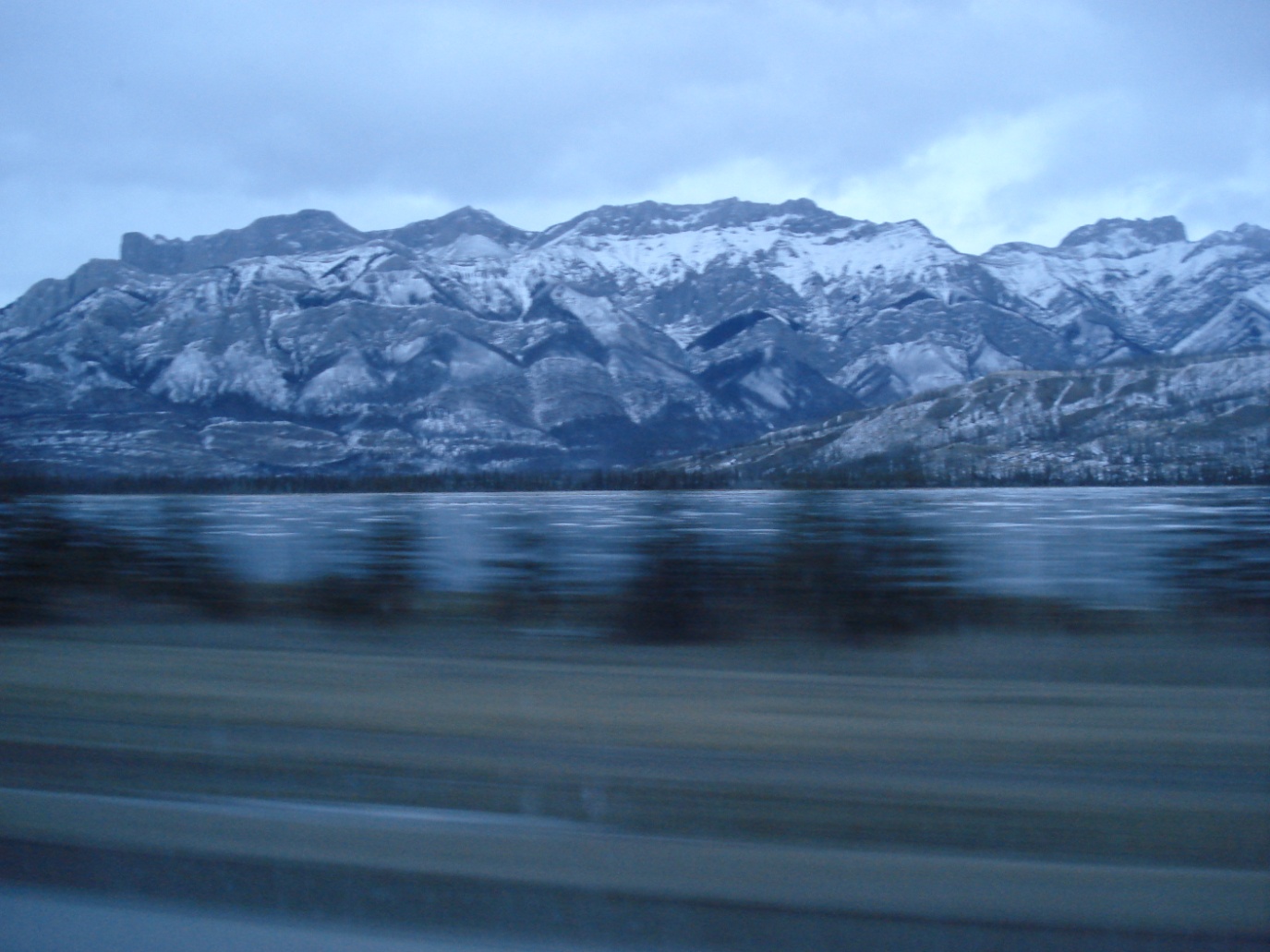 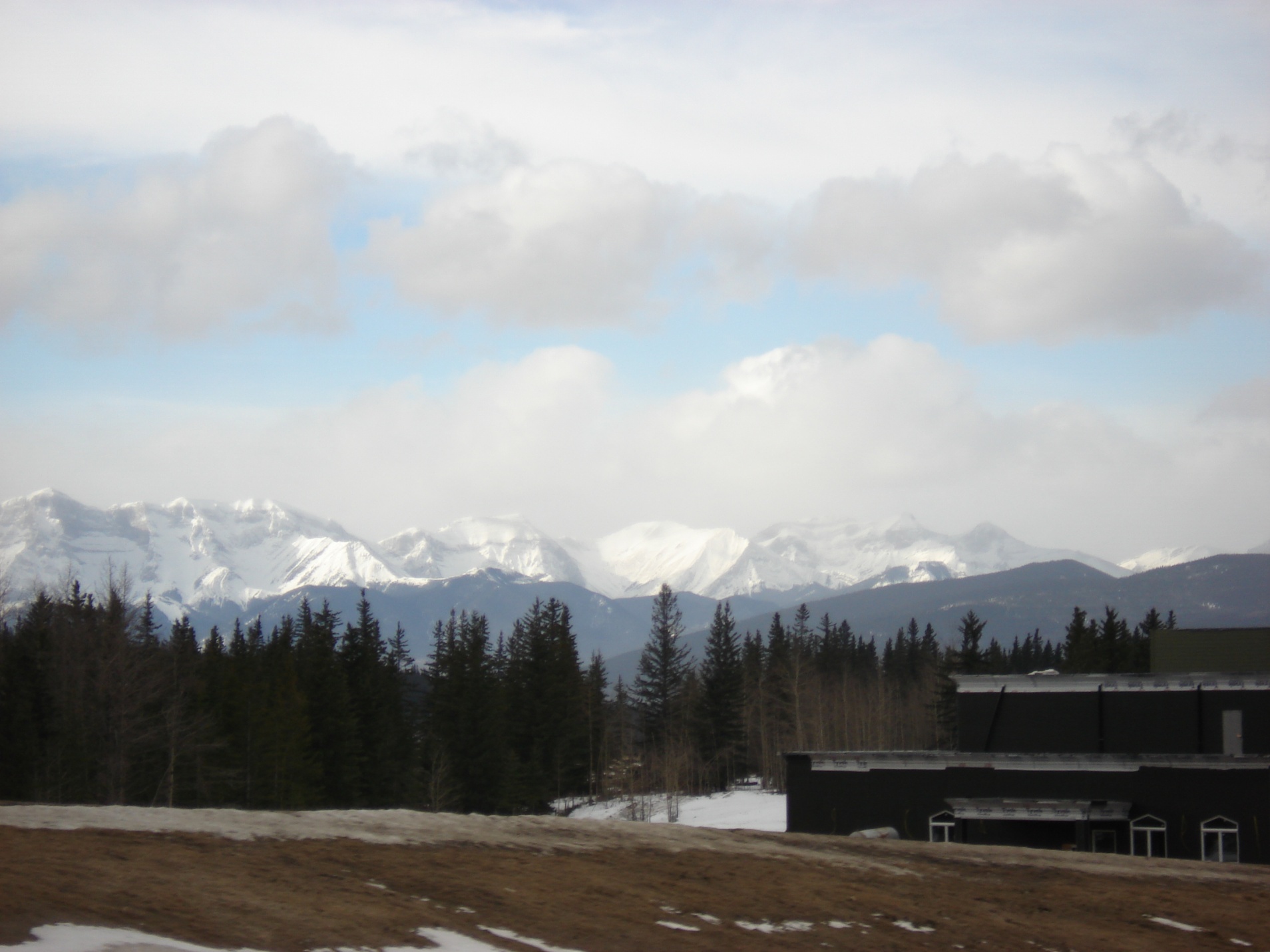 Innuitian Mountains
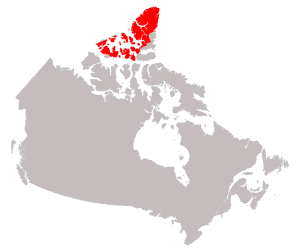 The Innuitian Mountains
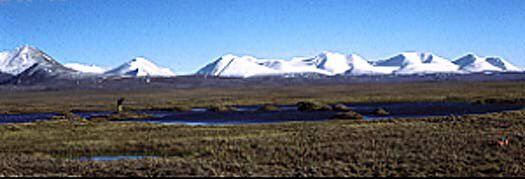 Nunavut
Arctic Lowlands
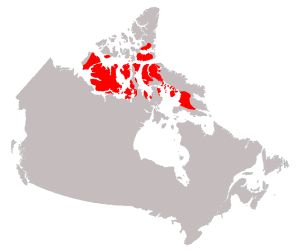 Arctic Lowlands
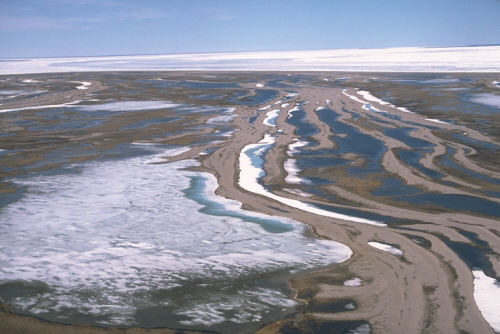 Interior plains
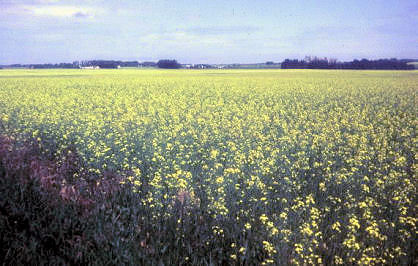 Interior plains
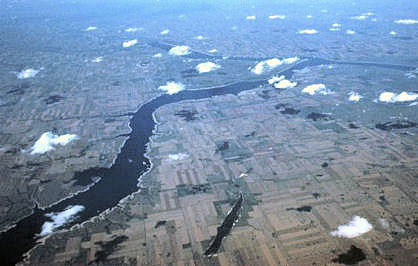 Great Lakes – St. Lawrence Lowlands
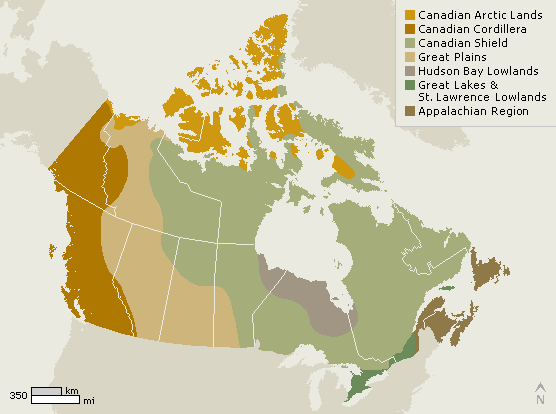 Great Lakes – St. Lawrence Lowlands
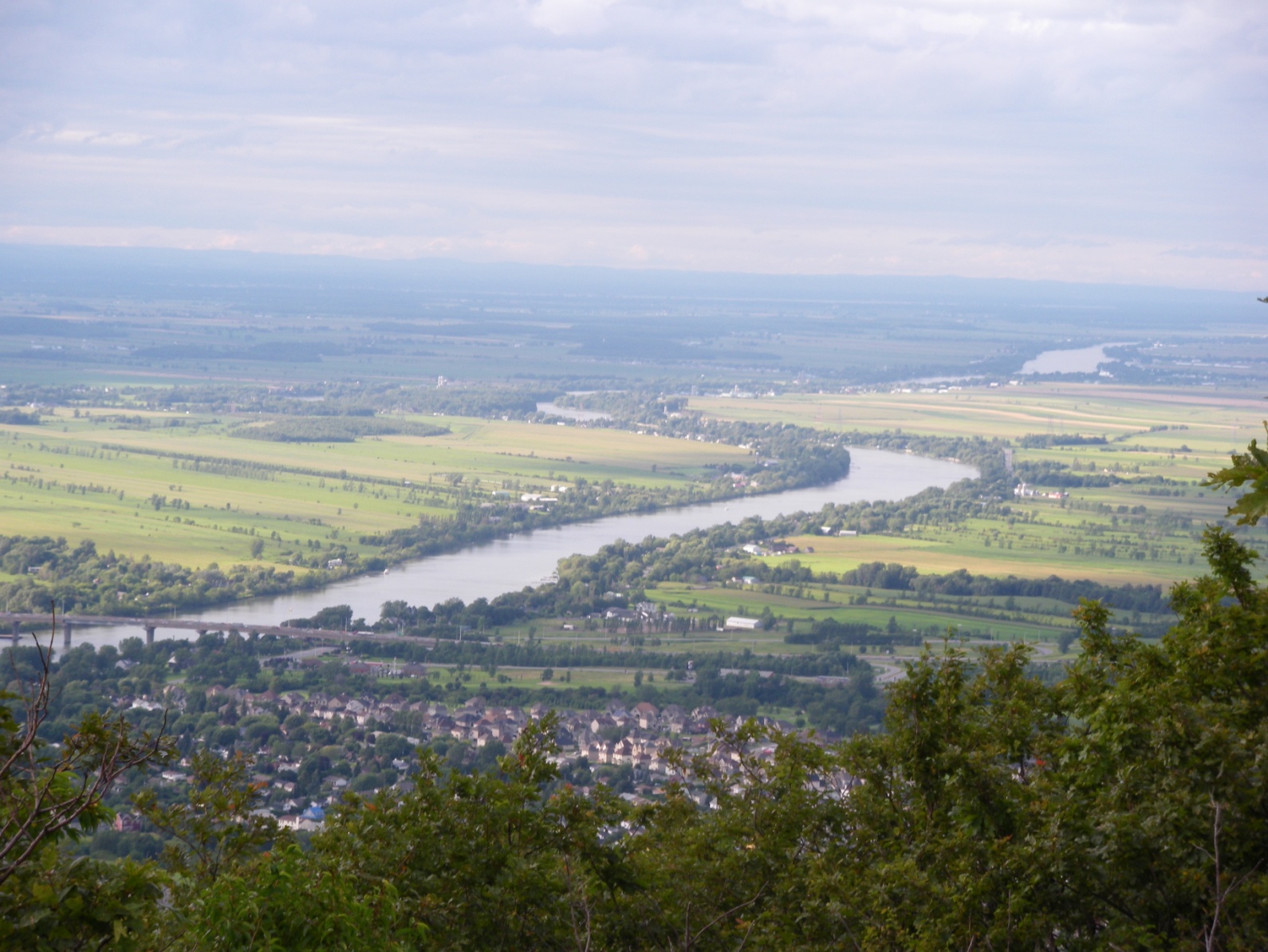 Great Lakes
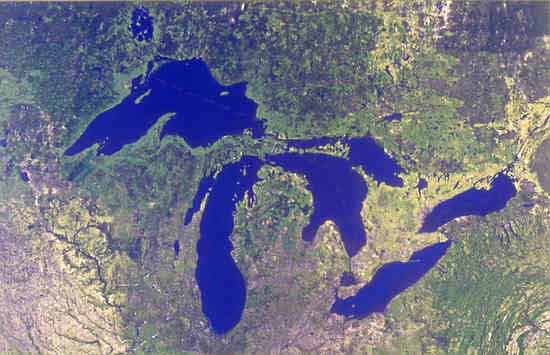 Hudson Bay Lowlands
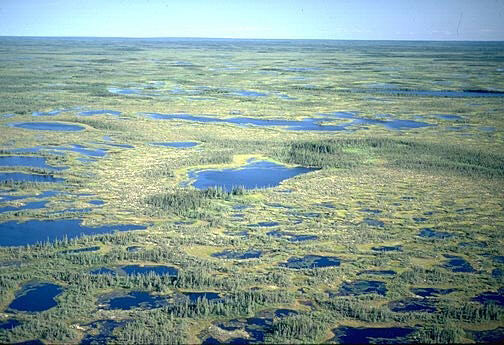 Hudson Bay Lowlands
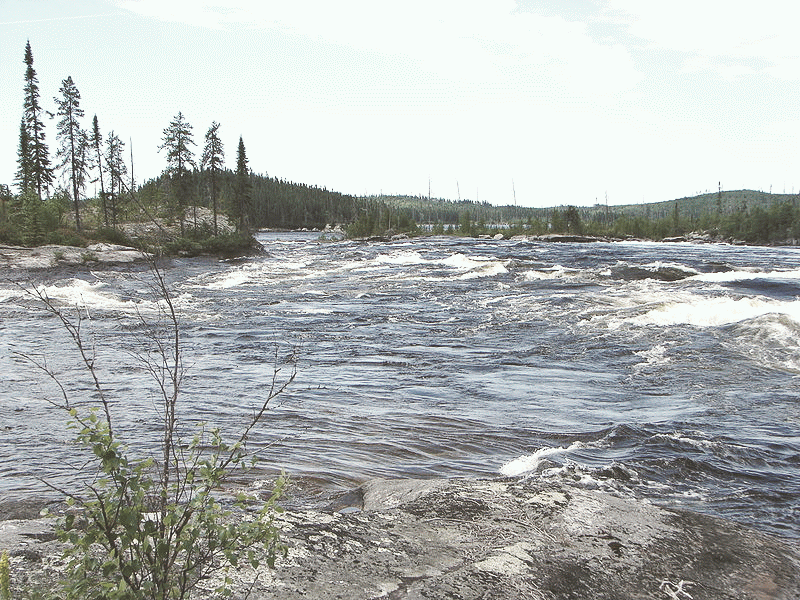